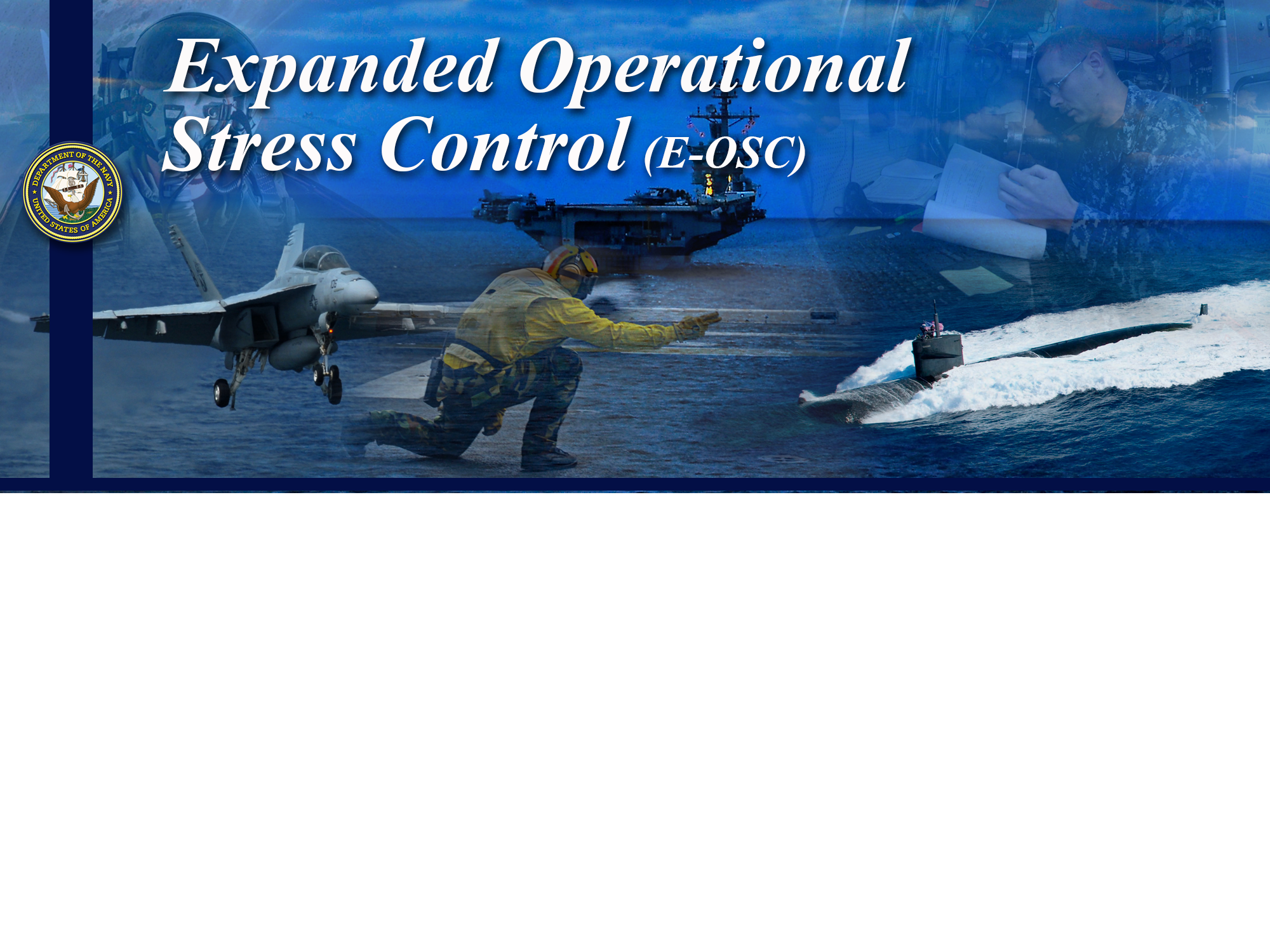 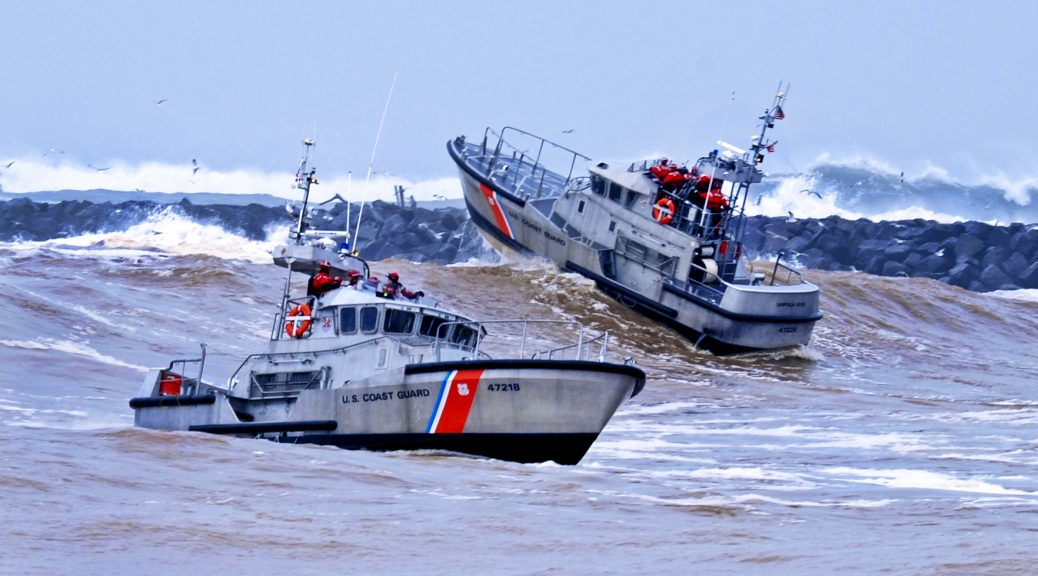 Pilot Program (Unit) Implementation
[Speaker Notes: Pilot Program (Unit) Implementation]
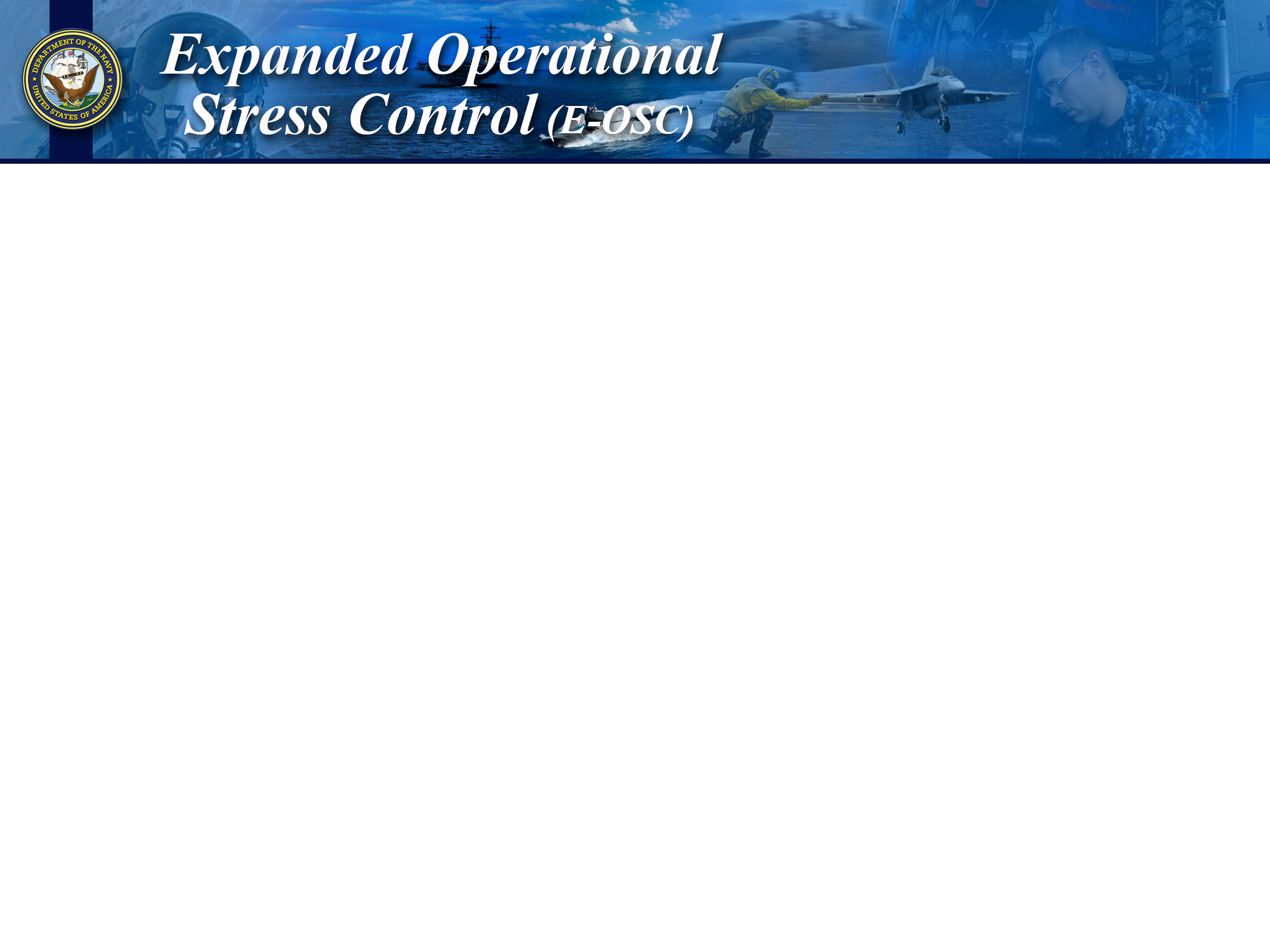 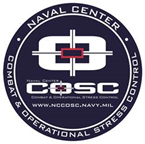 Learning Objectives
Coast Guard Operational 
                    Stress Control (CG -0SC )
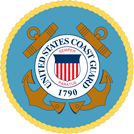 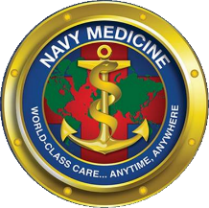 DISCUSS the key elements needed to implement the E-OSC Program at the “deckplate” level

IDENTIFY and DISCUSS the importance of leadership endorsement

IDENTIFY and DISCUSS the E-OSC team

IDENTIFY and DISCUSS opportunities for command trainings

DISCUSS how to market and promote E-OSC throughout your unit

DISCUSS key elements of the E-OSC Pilot Program Evaluation (PE)

DISCUSS the Military Training Specialist’s (MTS) role in pilot support
[Speaker Notes: Learning Objectives

IDENTIFY and DISCUSS key elements to implement the E-OSC program at the “deckplate” level

IDENTIFY and DISCUSS the importance of leadership endorsement

IDENTIFY and DISCUSS the members of a E-OSC team

IDENTIFY and DISCUSS opportunities for command trainings

DISCUSS how to market and promote E-OSC throughout your command

DISCUSS the Military Training Specialist’s role in pilot support]
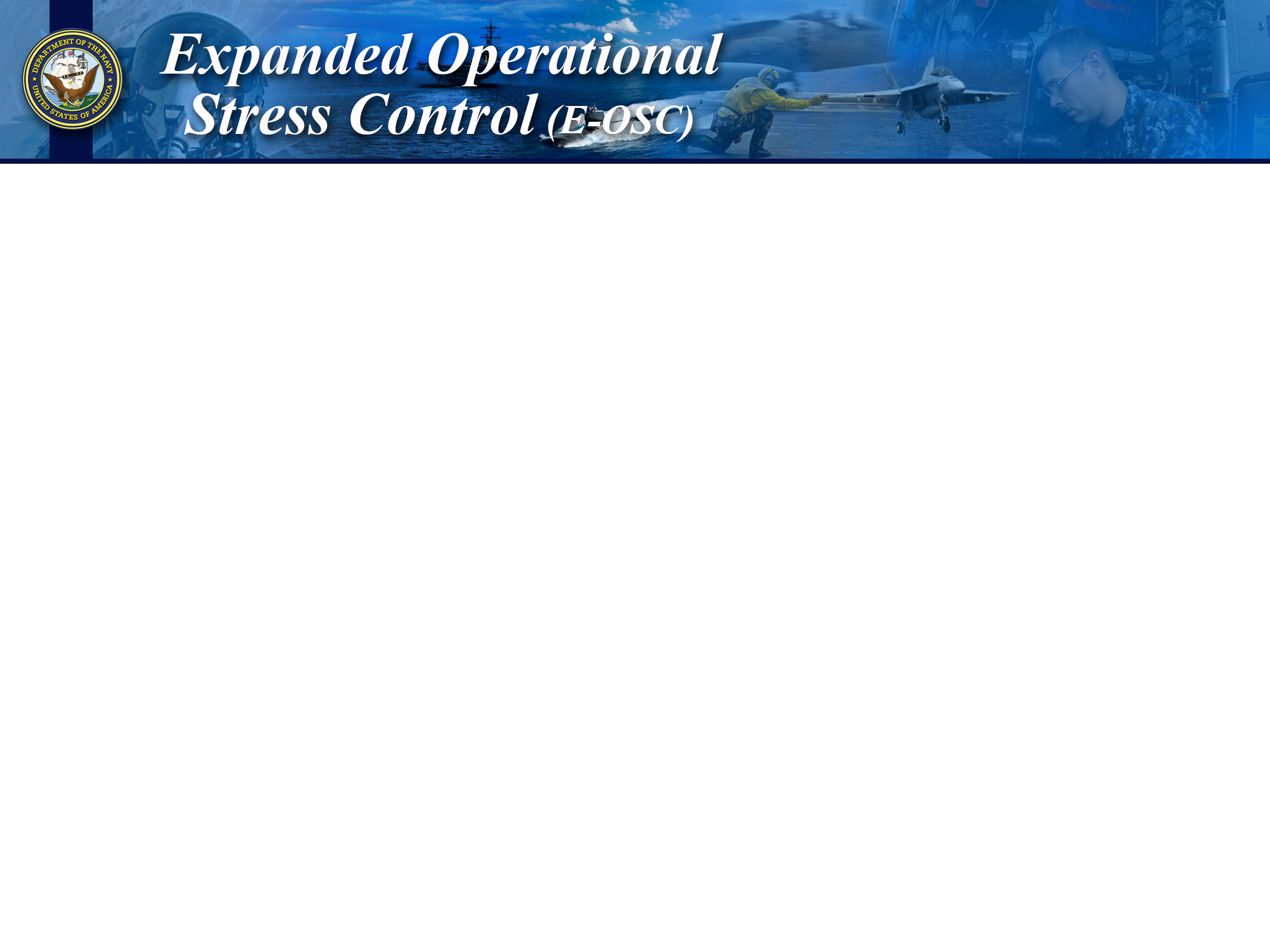 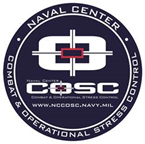 Implementing E-OSC in the Unit
Coast Guard Operational 
                    Stress Control (CG -0SC )
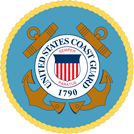 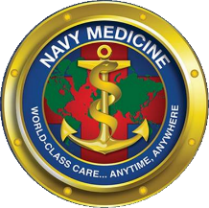 Leadership Endorsement
Set the tone

Team Development
Establish a multi-rate, rank and department team

Educate
Internal Command trainings

Incorporate
Marketing (POD notes, command events, etc.)

Inculcate
Embed the concept as a part of the culture.
[Speaker Notes: Implementing E-OSC in the Unit

Leadership Endorsement
- Set the tone

Establish a team
- Multi-rate, rank and department

Educate
- Command training sessions and outreach

Incorporate
- Marketing (POD notes, command events, etc.)

Inculcate
Embed the concept as a part of the culture.
- Speak to the E-OSC concepts. Practice self-care and resilience. Support using the concepts of E-OSC]
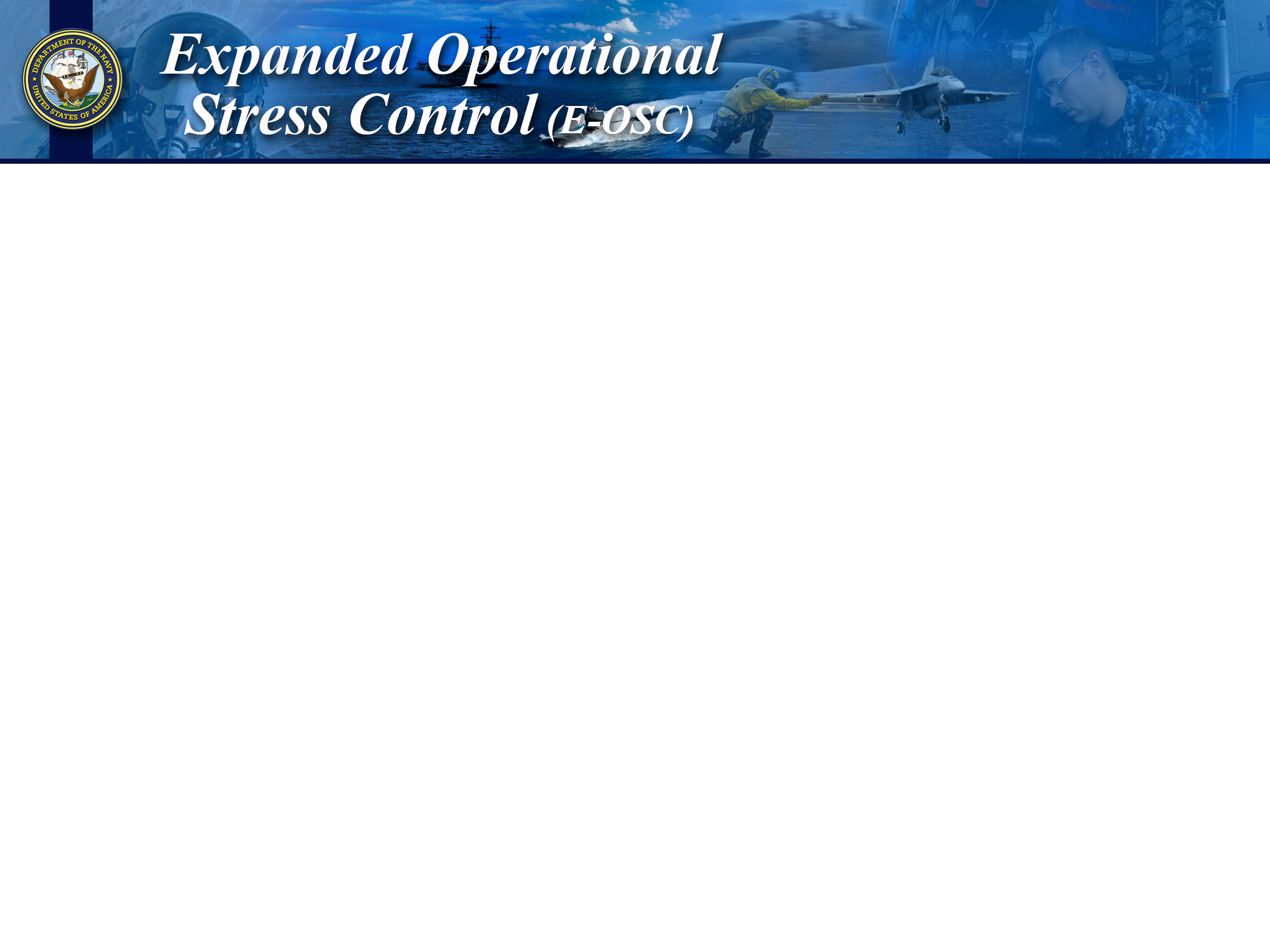 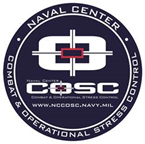 Leadership Endorsement
Coast Guard Operational 
                    Stress Control (CG -0SC )
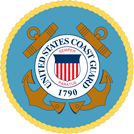 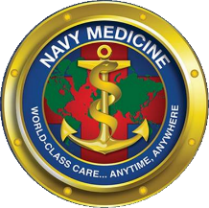 In order to sustain this program it has to be ingrained within the culture of the command:

Provide an overview of E-OSC components and goals to TRIAD, Wardroom, CPO and FCPO Messes

Every Sailor, Every Day requires endorsement at every level
Supported, endorsed, and promoted by the entire department chain of command, from WCS to Department Head
[Speaker Notes: Leadership Endorsement

In order to sustain this program it has to be ingrained within the culture of the command:

Provide an overview of E-OSC components and goals to TRIAD, Wardroom, CPO and FCPO Messes

Every Sailor, Every Day requires endorsement at every level
Supported, endorsed, and promoted by the entire department chain of command, from WCS to Department Head]
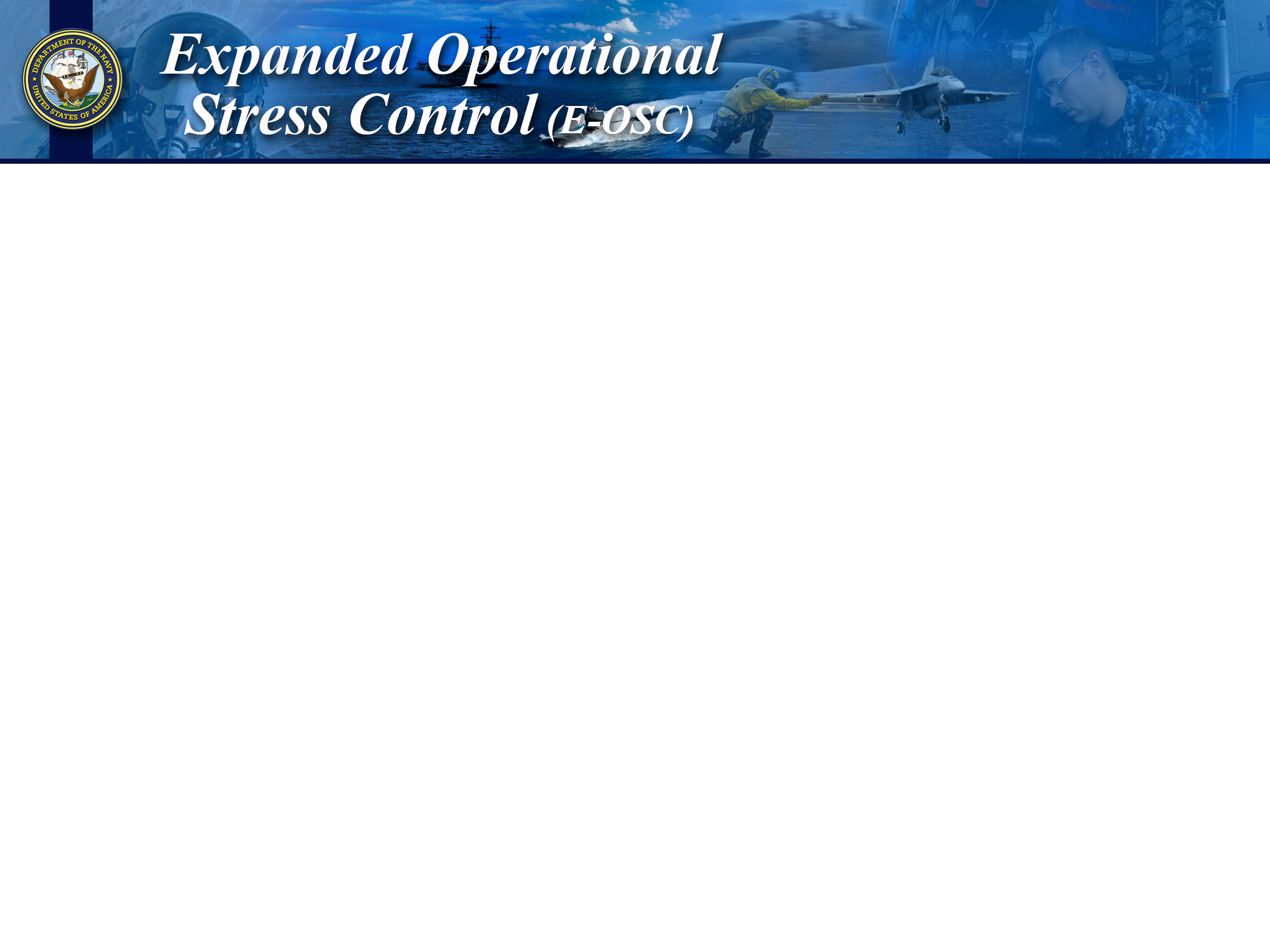 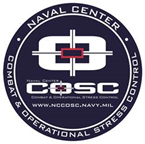 Team Development
Coast Guard Operational 
                    Stress Control (CG -0SC )
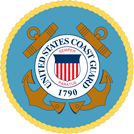 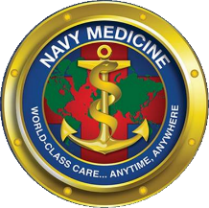 E-OSC program sustainment requires all groups within the command to serve as force multipliers:

Team Leader (TL) & Assistant Team Leader (ATL):
E-OSC Team Leader: E7 or above (attend a E-OSC Trainer Course)
E-OSC Assistant Team Leader: E6 or above (attend a E-OSC Trainer Course)

Team Members:
Minimum E5 rank (Trained at unit by Team Leaders)
Multi-rank, rate, department/division - Officers, Chiefs, junior enlisted
Enough members to support the command E-OSC training plan, Buddy Care, Unit Assessment & SoM

CRT specifically to support Buddy Care component

IT POC for SoM installation/facilitation and support
[Speaker Notes: Team Development

E-OSC program sustainment requires all groups within the command to serve as force multipliers:

Establish a Team Leader (TL) & Assistant Team Leader (ATL)
E-OSC Team Leader: E7 or above (attend a E-OSC Trainer Course)
E-OSC Assistant Team Leader: E6 or above (attend a E-OSC Trainer Course)
E-OSC Team Members: Minimum E5 rank (Trained at unit by Team Leaders)

Team Members- Multi-rank, rate, department/division - Officers, Chiefs, junior enlisted
Enough members to support the command E-OSC training plan, Buddy Care, Unit Assessment & SoM

Include as a part of Health Promotion, CFL, DAPA, SAPR, FAP, SP, CMEO, MWR

CRT specifically to support Buddy Care component]
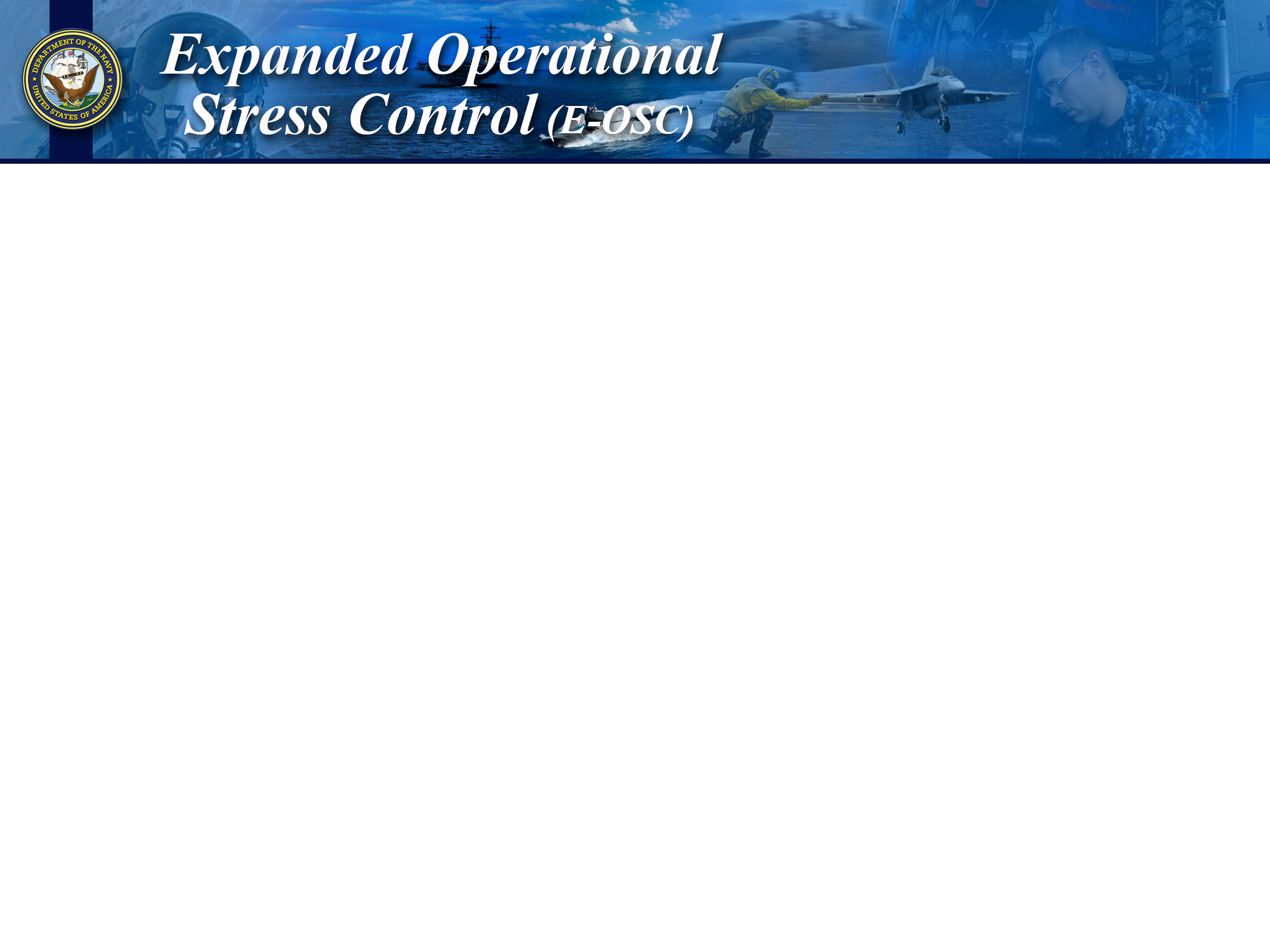 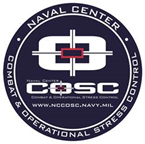 Educate: Command Trainings
Coast Guard Operational 
                    Stress Control (CG -0SC )
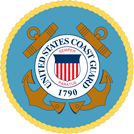 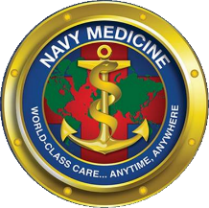 Crew/Command Training: Stress & Resilience, Self-Care (resilience/toughness) principles (6-8 hours)

“Deckplate Extenders”:  Wardroom, CPO Mess, FCPO Mess-  Minimum requirement (to understand and support E-OSC program) includes overview of SoM, Buddy Care & Unit Assessment, COSFA, Core Leader Functions- (4-6 hours)

Train CRT Members in Buddy Care (1 hour)

Buddy Care, Stress-o-Meter (SoM), and Unit Assessment
[Speaker Notes: Educate: Command Trainings

Crew/Command Training: Stress & Resilience, Self-Care (resilience/toughness) principles (6-8 hours)

“Deckplate Extenders”:  Wardroom, CPO Mess, FCPO Mess-  Minimum requirement (to understand and support E-OSC program) includes overview of SoM, Buddy Care & Unit Assessment, COSFA, Core Leader Functions- (4-6 hours)

Train CRT Members in Buddy Care (1 hour)

Buddy Care, Stress-o-Meter (SoM), and Unit Assessment]
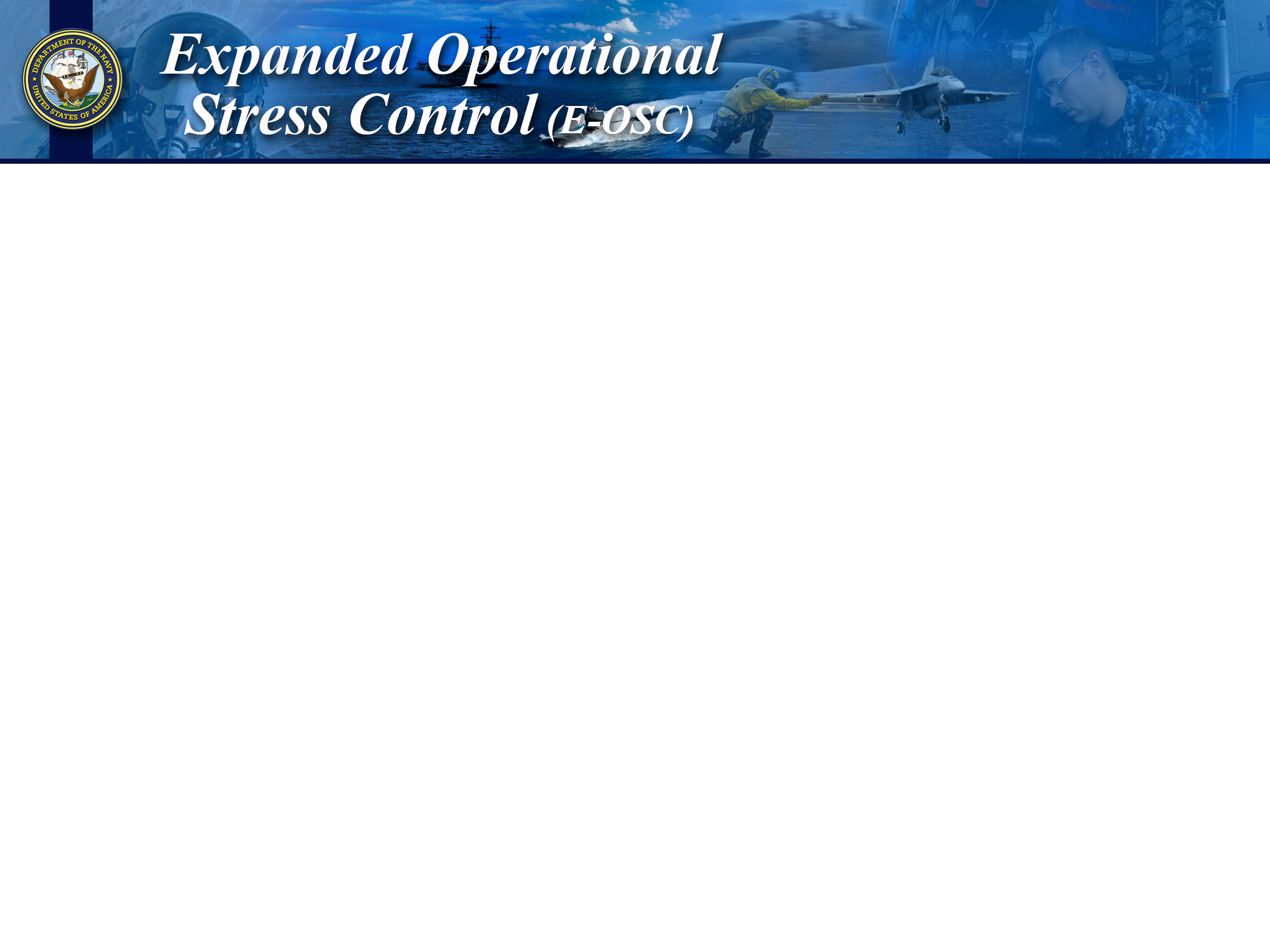 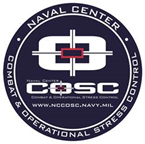 E-OSC Course Modules
Coast Guard Operational 
                    Stress Control (CG -0SC )
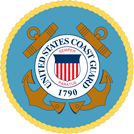 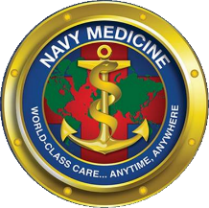 OV = Overview
[Speaker Notes: E-OSC Course Modules]
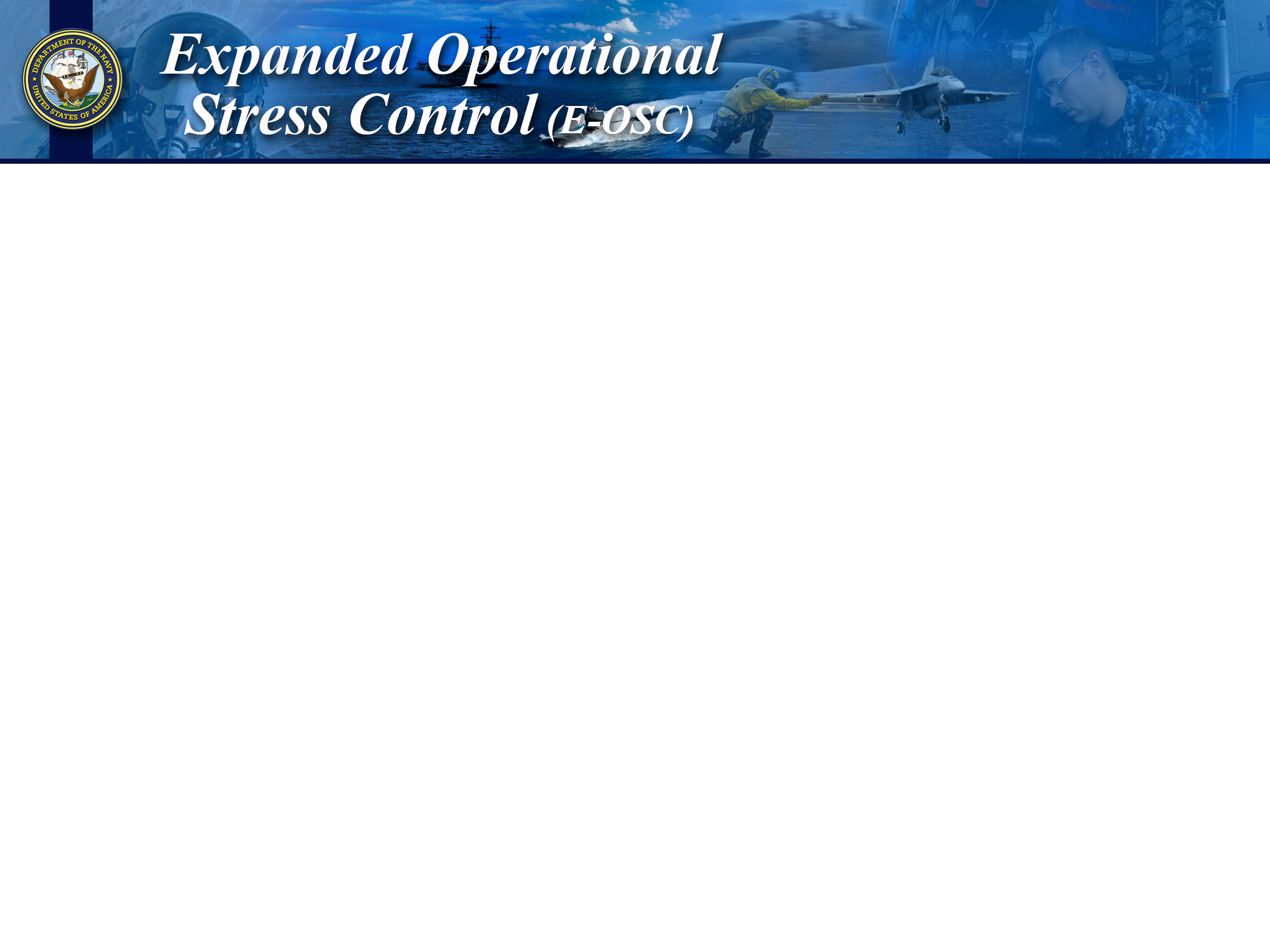 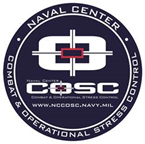 Incorporate: Marketing E-OSC
Coast Guard Operational 
                    Stress Control (CG -0SC )
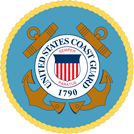 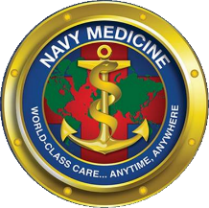 POD notes that describe they key components of E-OSC

Post E-OSC material throughout command

Site TV, health fairs, Safety Standdowns 

Align E-OSC components with other programs (PRP, Pastoral Care, MWR, DAPA, SAPR, FAP, CSADD, Sailor 360)

Include as a part of Health Promotion, CFL, DAPA, SAPR, FAP, SP, CMEO, MWR
[Speaker Notes: Incorporate: Marketing E-OSC

POD notes that describe they Key Components of E-OSC

Post E-OSC material throughout command

Site TV, Health fairs, Safety Standdowns 

Align E-OSC components with other programs (PRP, Pastoral care, MWR, DAPA, SAPR, FAP, CSADD)]
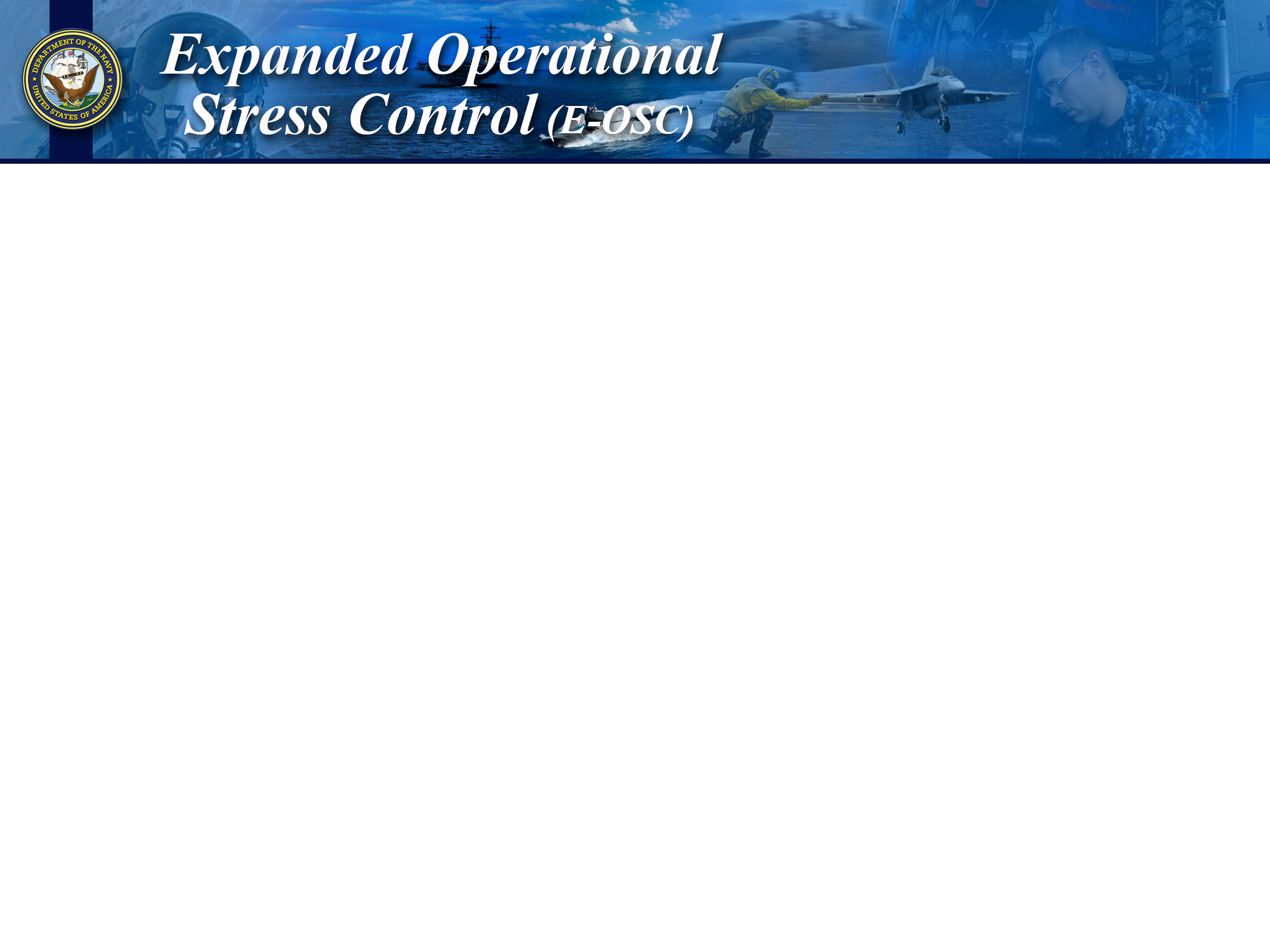 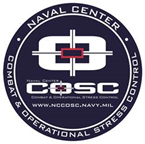 Inculcate: Embed the Concept
Coast Guard Operational 
                    Stress Control (CG -0SC )
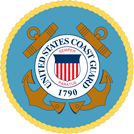 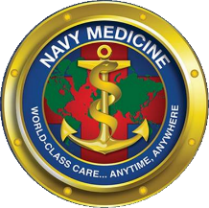 Command Indoctrination (INDOC) 
Introduce E-OSC, show E-OSC Videos

Department/Division, Duty Section, Quarters

Wardroom, CPO Mess, FCPO
Conduits to training and promoting E-OSC components

Safety Standdown

Sailor 360, Command PT, MWR events

Short, consistent, continuous and specific trainings on E-OSC components. 

This is not annual GMT training!
[Speaker Notes: Inculcate: Embed the Concept

Command Indoctrination (INDOC) 
Introduce E-OSC, describe purpose, and general components 

Department/Division 
“Wardroom”, CPO Mess, FCPO, CSADD

Conduit to training and promoting E-OSC components

Safety Standdown

Sailor 360, Command PT, MWR events

Short, consistent, continuous and specific trainings on E-OSC components This is not annual GMT training!]
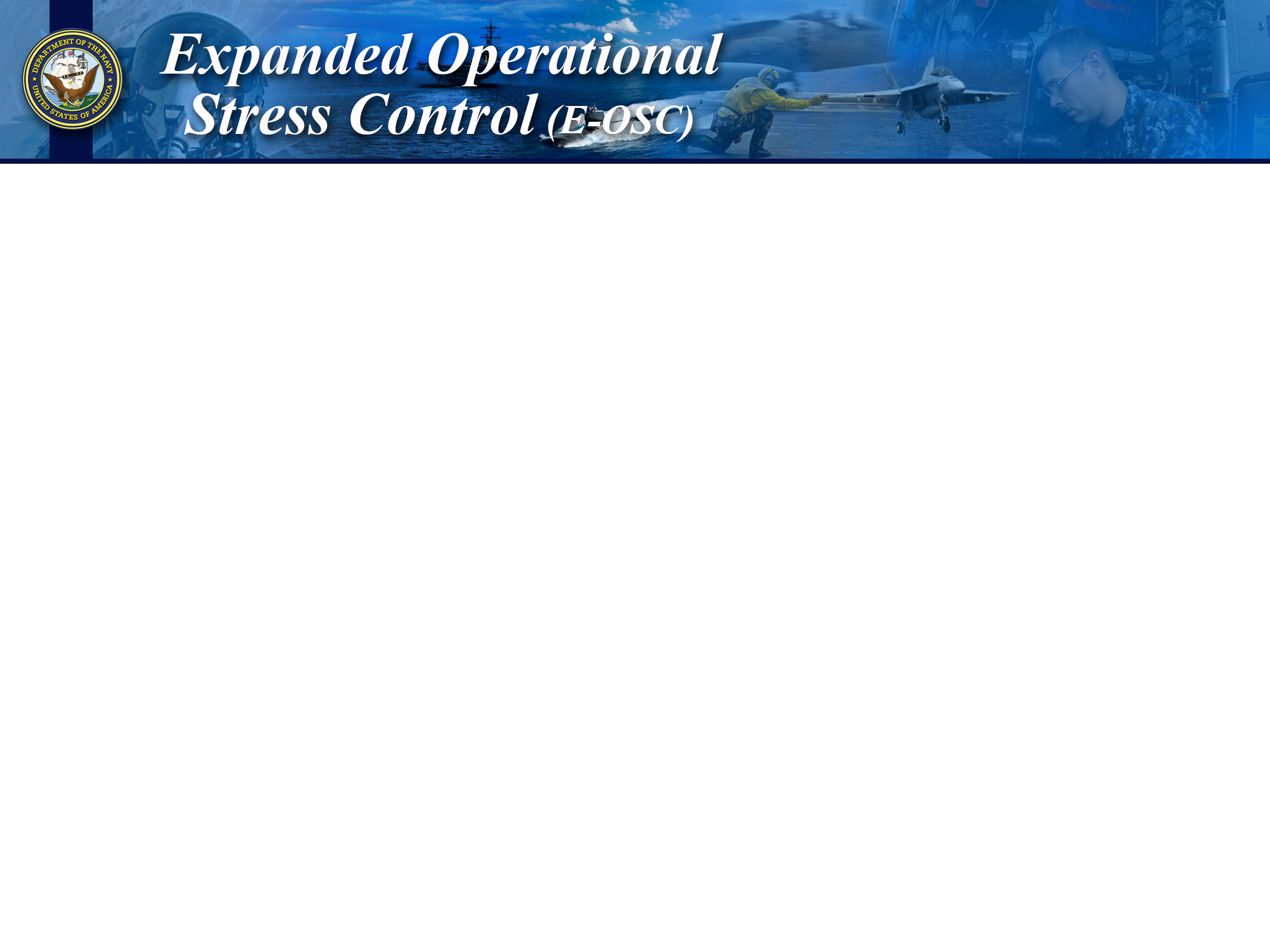 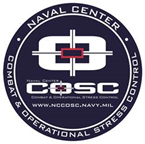 Pilot Program Evaluation (PE)
Coast Guard Operational 
                    Stress Control (CG -0SC )
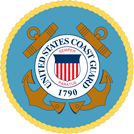 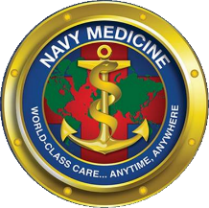 The Program Evaluation (PE) element is to determine feasibility and fidelity in establishing a unit level E-OSC program, and the value of this program on Sailor readiness.

Tools & Metrics:
Servicemember (SVM) Metrics Survey (SMS): (10-15 minutes; paper/pencil or electronic; at unit): Will be completed by SVMs.
 
Program Status Survey (PSS): (paper/pencil or electronic; at unit): Will be completed by E-OSC Team Leader. 

Focus Groups: NCCOSC/N17 qualitative assessment of command E-OSC Program; Will be conducted onsite at 6 months.

Unit (command) Organizational Metrics: Will be compiled and submitted by E-OSC Team Lead at Time 1 (Baseline-previous year), and 12 months). 

Both SVM & PSS completed at Time 1 (T1) (Baseline), T2 (4 months), T3 (8 months), and T4 (12 months).
[Speaker Notes: Pilot Program Evaluation (PE)

Assessment Tools and Metrics:
Servicemember (SVM) Metrics Survey (SMS): (10-15 minutes; paper/pencil; at unit): Will be completed by SVMs at Time 1 (Baseline), Time 2 (4 months), Time 3 (8 months) and Time 4 (12 months).
General Information (e.g., command/UIC, rank, Department)
Resilience
Toughness 
Connectedness
Trust in Unit & Leadership
Perceived Stress 
Help Seeking Support
Stress Management
Healthy Behaviors
Unit Signature Behaviors
Practice of E-OSC Skills
Program Status Survey (PSS): (paper/pencil or electronic; at unit): Will be completed by CRT E-OSC Lead at Time 1 (Baseline), Time 2 (4 months), Time 3 (8 months), and Time 4 (12 months).
Questionnaire for E-OSC Program penetration data, such as number of E-OSC trainings, number of topics taught and number of Buddy Care supports.
Focus Groups: NCCOSC/N17 qualitative assessment of command E-OSC Program; Will be conducted onsite at 6 months.
In person Focus Group interviews with E-OSC team
In person Focus Group interviews with SVMs
Unit (command) Organizational Metrics: Will be compiled and submitted by E-OSC Team Lead at Time 1 (Baseline-previous year), and 12 months). 
Retention data
Advancement/Promotion rates
Unit awards
Major events: Leadership change, major inspections/certifications, etc.
PRT/BCA data
ARIs, DUIs, NJPs, ADSEPs
DEOCS (Command Climate Survey) & Health of the Force (HoF) Survey 
ELP Prevention and Divisional Scorecards
E-OSC post training instructor and participant surveys
Unit (Command) Level of Effort:
Implement E-OSC Program
Endorse/Champion E-OSC SVM Metrics Survey (baseline, 4 months,  8  months, and 12 months)
Complete Program Status Survey (baseline, 4 months, 8 months, and 12 months)
Endorse/Support Focus Groups (6 months)
Compile and submit command data metrics (baseline- previous year), and 12 months)]
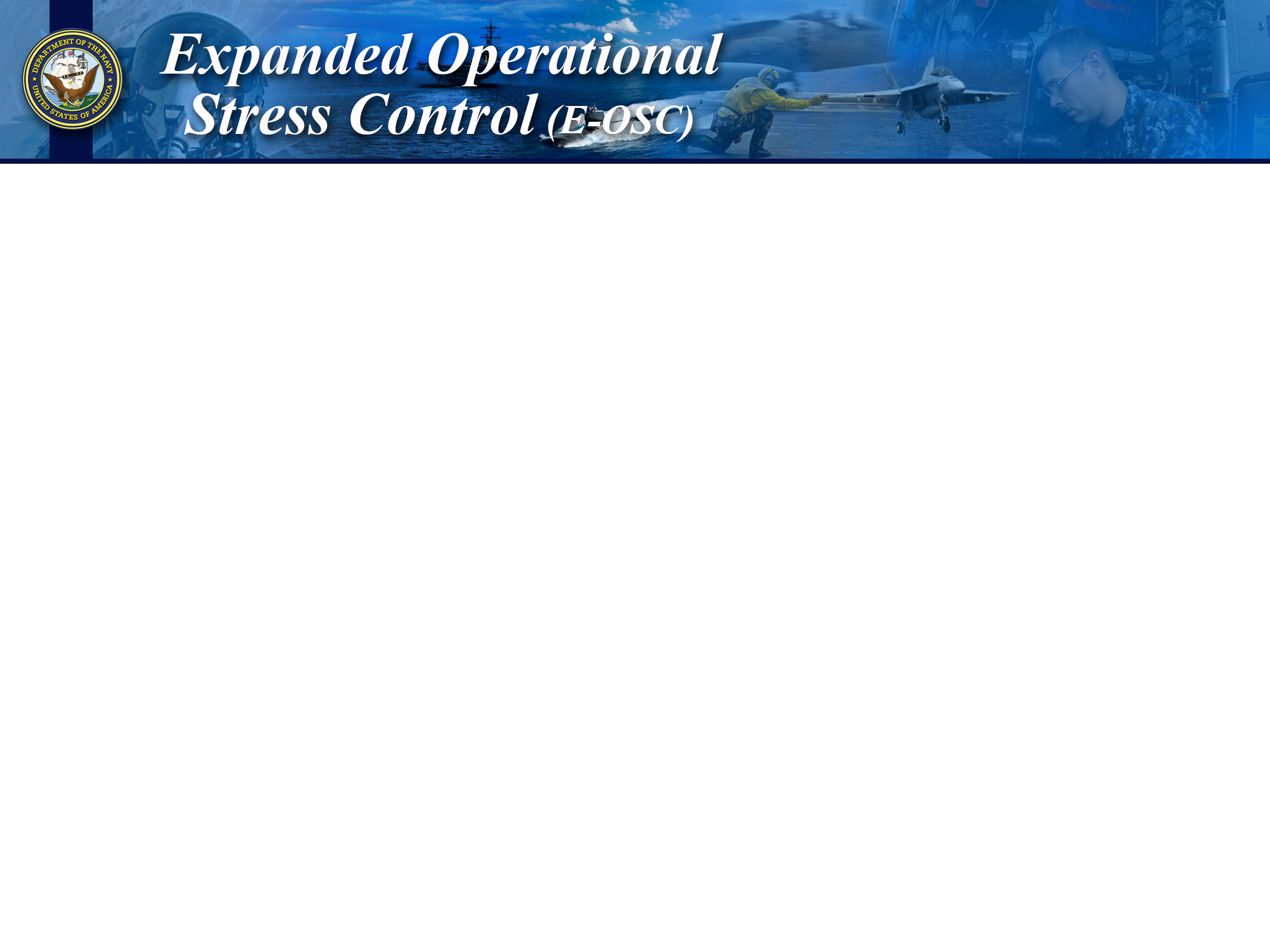 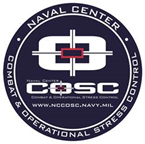 Program Evaluation (PE) POA&M
Coast Guard Operational 
                    Stress Control (CG -0SC )
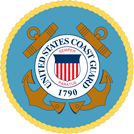 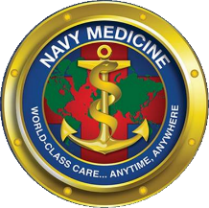 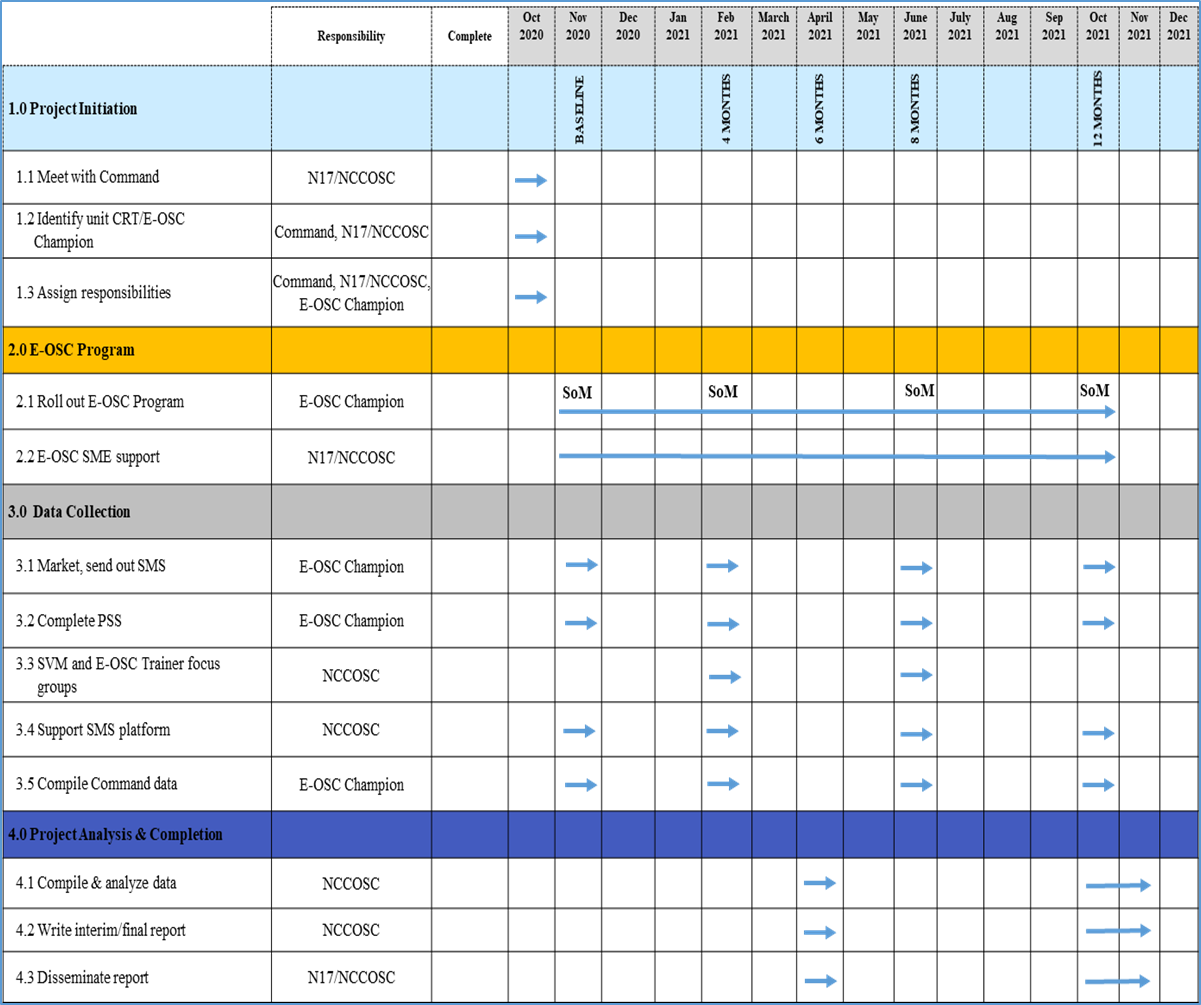 [Speaker Notes: Program Evaluation (PE) POA&M]
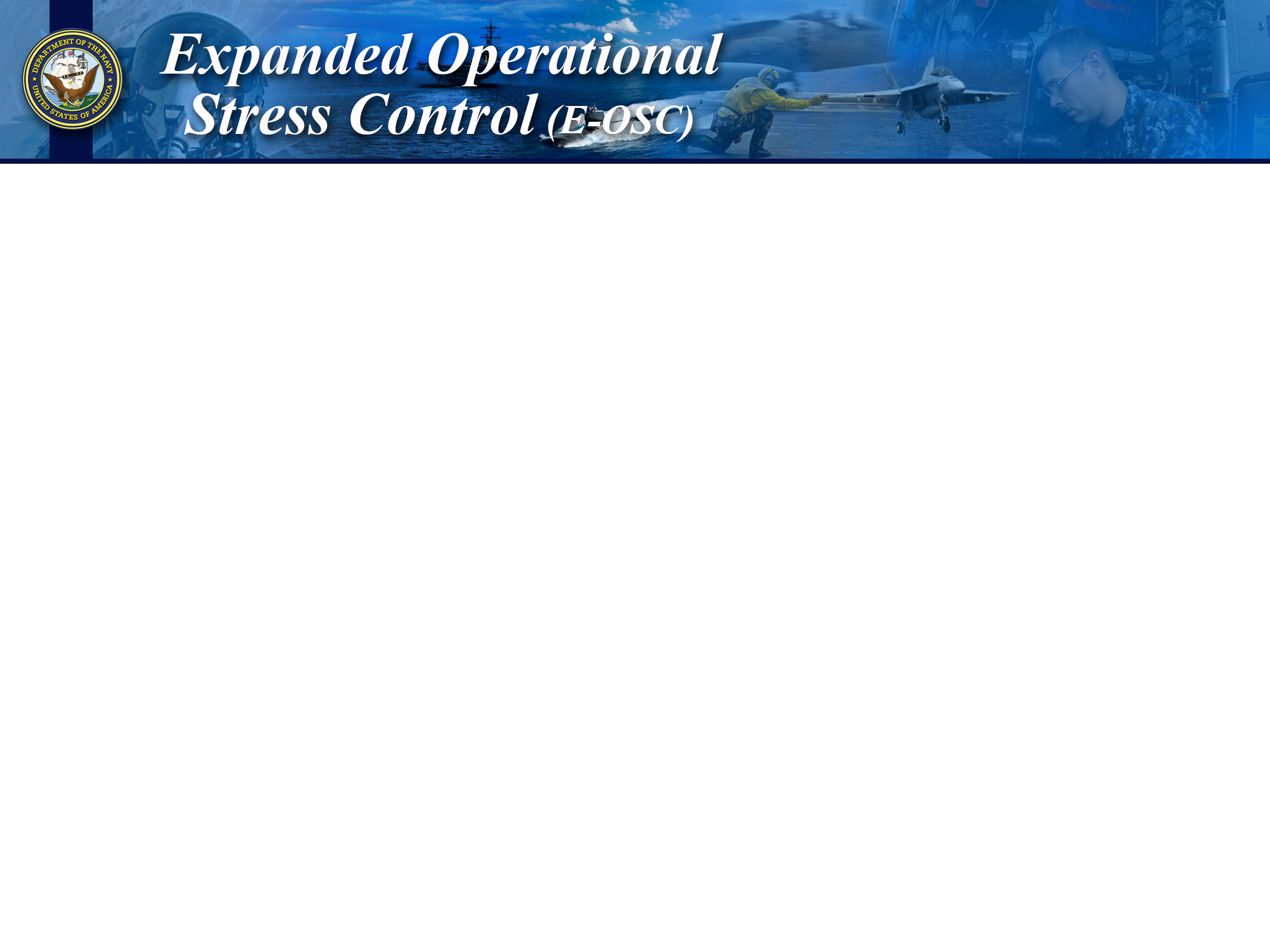 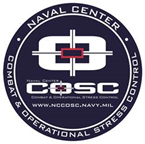 MTS Pilot Support
Coast Guard Operational 
                    Stress Control (CG -0SC )
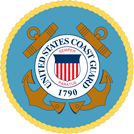 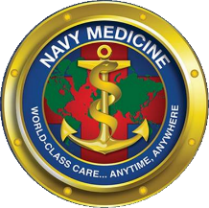 Military Training Specialist’s (MTS) will support:
Training of E-OSC Team Leaders, Assistant Team Leader, & Team Members
Establishment of Command E-OSC Team Members
Development of command E-OSC Program implementation plan
Consultation and will determine and document best practices
Buddy Care, Unit Assessments, & SoM (to include installation)
Program Evaluation
Collect training, UA, Buddy Care, SoM data & Post Training Surveys
Support/promote completion of SMS and Focus Groups		
Coordination of meetings with E-OSC TLs (as appropriate)
Meet/brief with Command TRIAD- Program status update/support as appropriate
[Speaker Notes: MTS Pilot Support

Military Training Specialist’s (MTS) will support:
Training of E-OSC Team Leaders, Assistant Team Leader, & Team Members
Establishment of Command E-OSC Team Members
Development of command E-OSC Program implementation plan
Consultation and will determine and document best practices
Buddy Care, Unit Assessments, & SoM (to include installation)
Program Evaluation
Collect training, UA, Buddy Care, SoM data & Post Training Surveys
Support/promote completion of SMS and Focus Groups		
Coordination of meetings with E-OSC TLs (as appropriate)
Meet/brief with Command TRIAD- Program status update/support as appropriate]